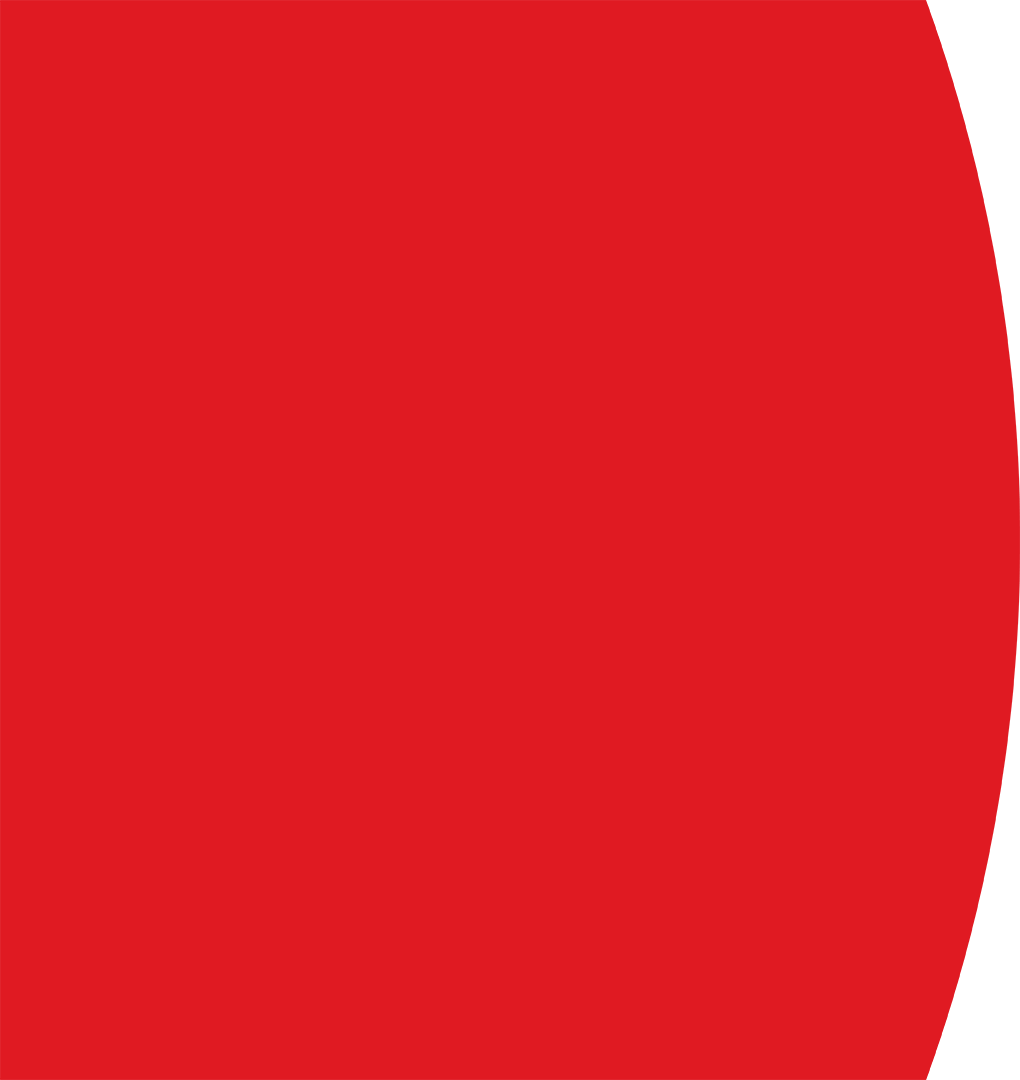 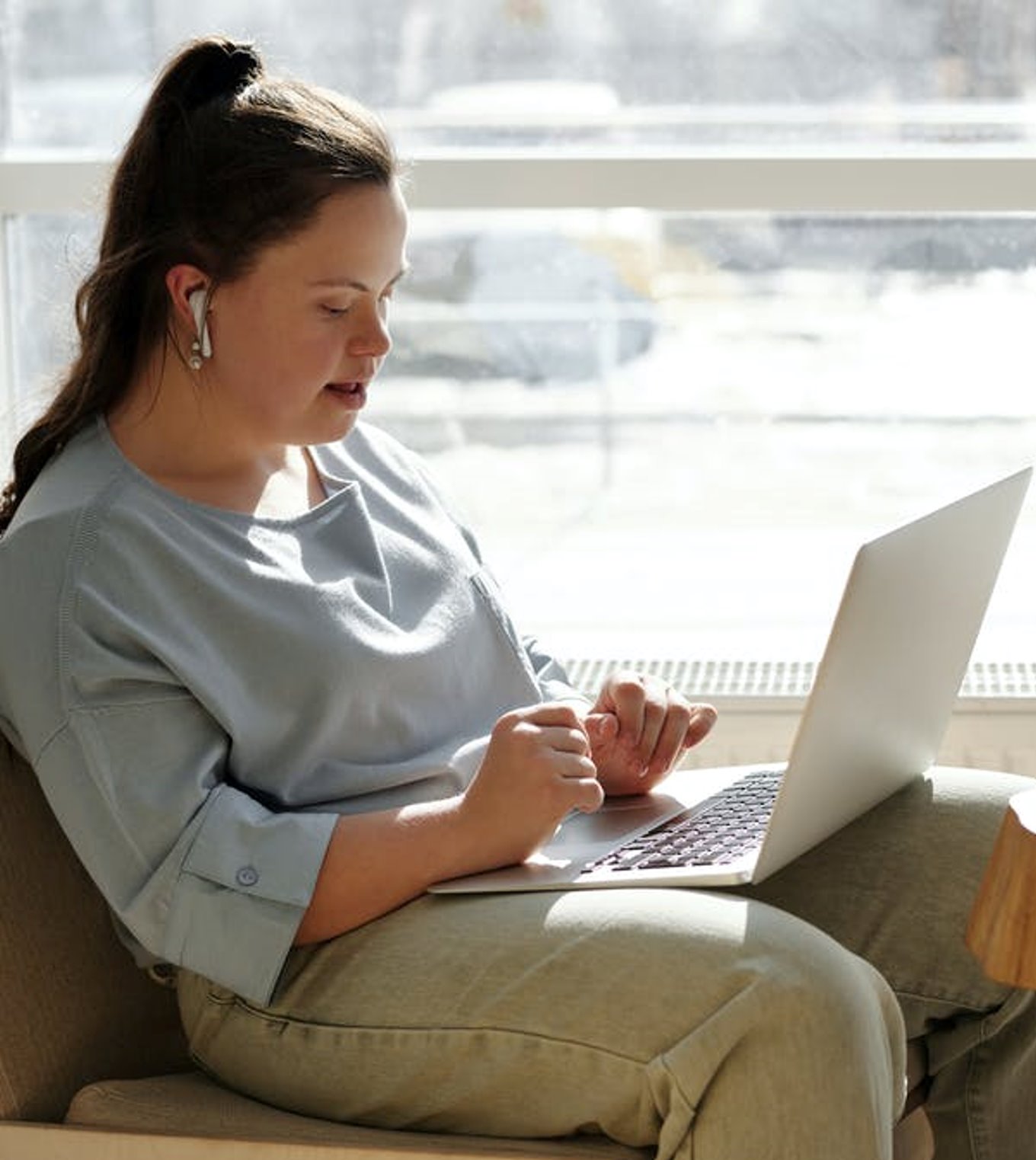 Accessibility Acceptance Criteria (AAC)
Melanie O'Brien
Digital Accessibility Manager
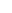 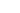 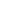 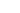 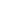 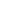 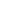 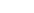 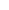 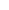 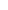 Contents
Background & context 

 List of 10 AACs

 How we implement them
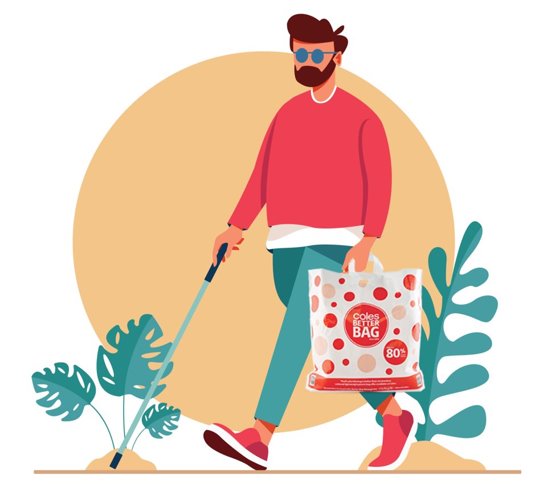 Why we created the AACs
A11y requirements are hard to understand
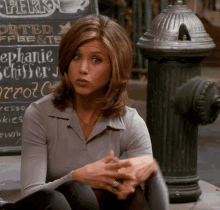 What are Accessibility Acceptance Criteria (AAC)
A set of 10 accessibility criteria included in user stories to improve accessibility compliance & usability. 

Define the A11y boundaries of a user story 

Confirm when a story is closed  

Define testable conditions for A11y
What are the AACs
What they're not

WCAG success criteria
Accessibility requirements
Accessibility Acceptance Criteria
Write A11y ACs for the Agile team (BA, developer and tester).

Explain to the team why they are needed for a person with a disability and people with accessibility needs.
Guardrails
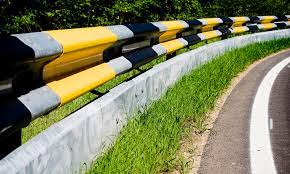 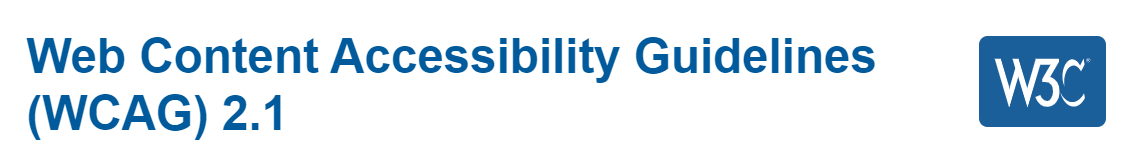 Key WCAG, A & AA 
success criteria distilled into 
10 A11y ACs
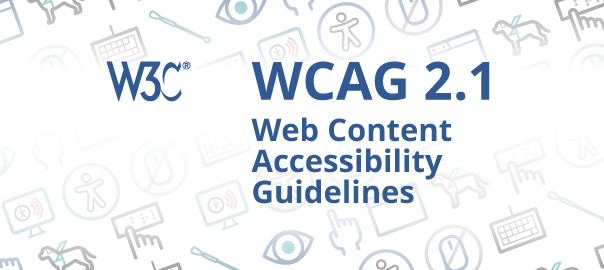 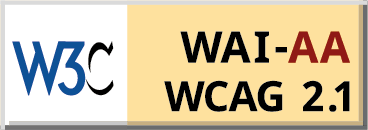 A11y Acceptance Criteria List
Accessibility Acceptance Criteria
Keyboard Accessibility
    Content on hover 
    Page title 
    Visible focus
    Semantic markup used appropriately 
    Form control labelling and inline errors
    Screen reader
    Zoom & resize
    Alt text
 Orientation & reflow
AACs - Deep Dive
AAC #1 keyboard accessibility.
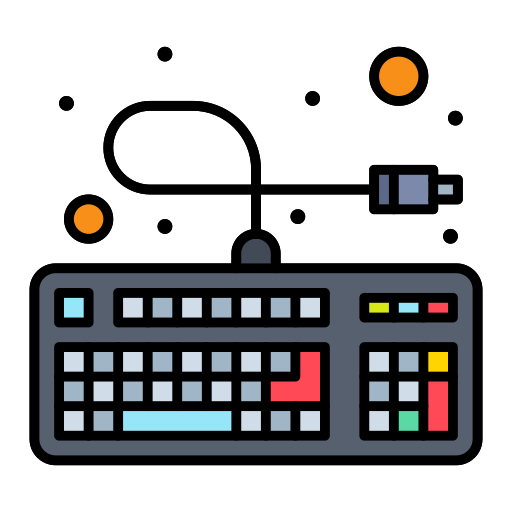 “Given I’m a keyboard user 
when I encounter interactive content I can control it solely from the keyboard.”
Maps directly to success criteria 2.1.1 keyboard and 2.1.2 keyboard trap.
AAC #5 Semantic mark up used appropriately
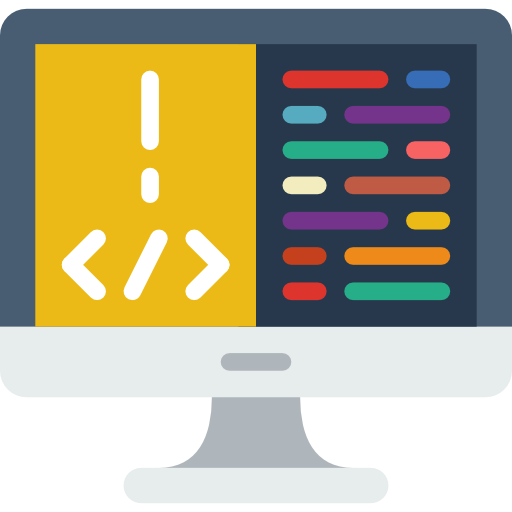 “Given I navigate with assistive technology when I encounter content which looks different then I can perceive this difference. E.g. heading structure, ordered and unordered lists.”
Maps to WCAG SC 1.3.1 Info & relationships
AAC #7 Screen reader
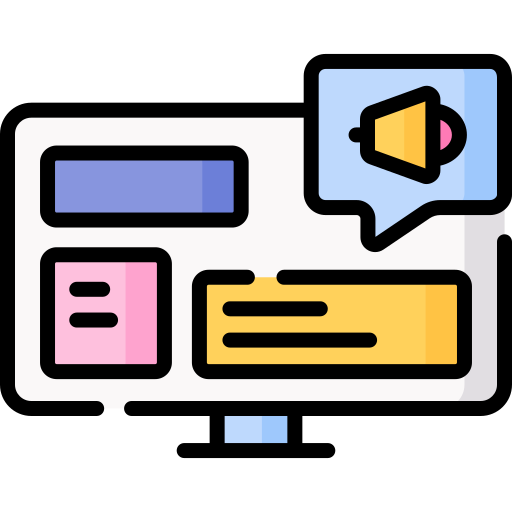 “Given I use a screen reader when a visual change occurs on the page then I can understand the change audibly. E.g. search results displaying while searching, errors displaying after activating submit button.”
Maps directly to success criterion 4.1.2 Name, role, value.
AAC #6 Form control labelling and inline errors
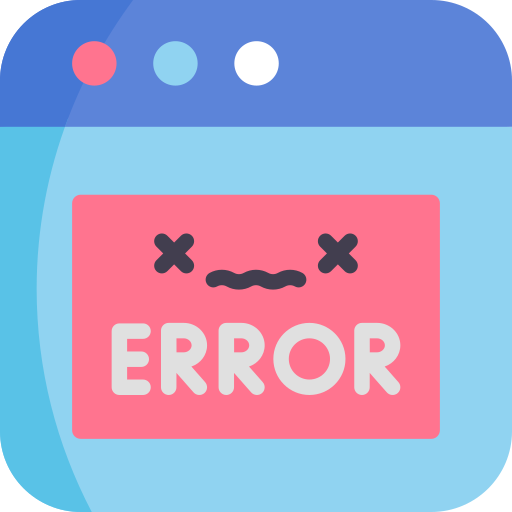 “Given I use a screen reader when I focus on form controls then I can understand what type of data is required.”
Maps to WCAG SC 1.3.1 Info & relationships, 3.3.1 Error identification and 4.2.1 Name, role, value.
User story example
Applying AAC's to a user story
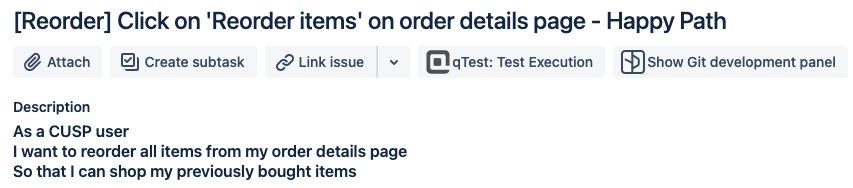 User story
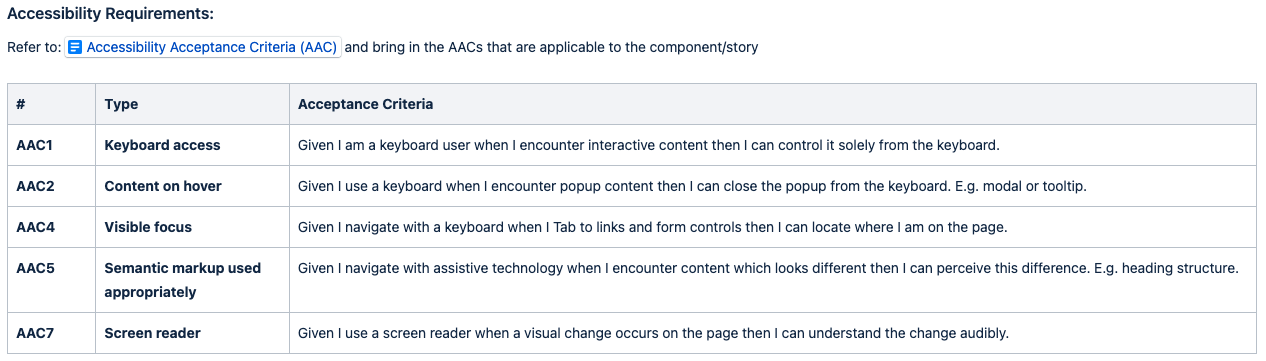 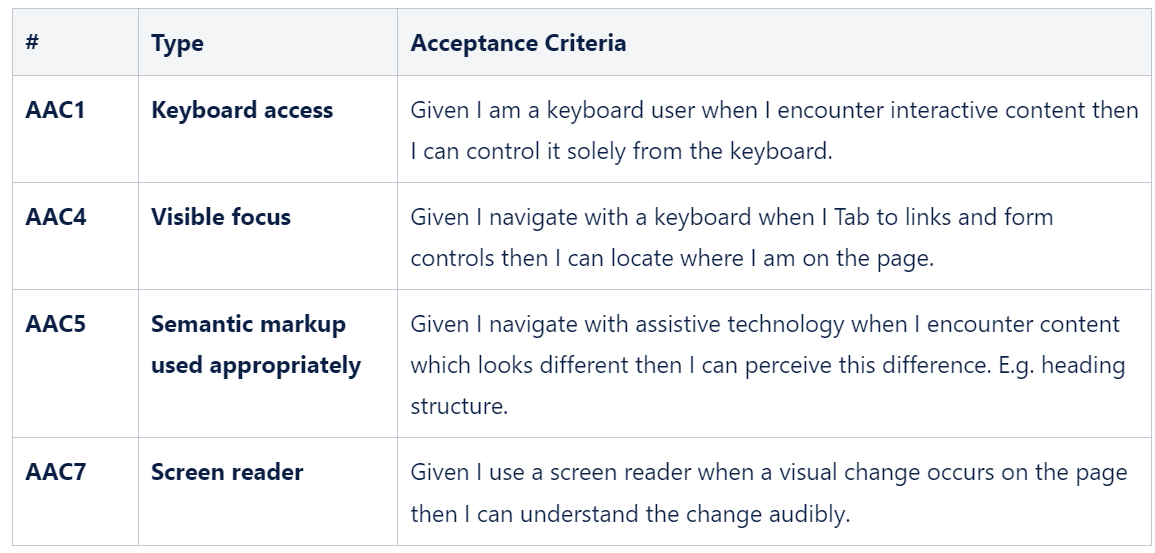 New functionality to add AAC's to
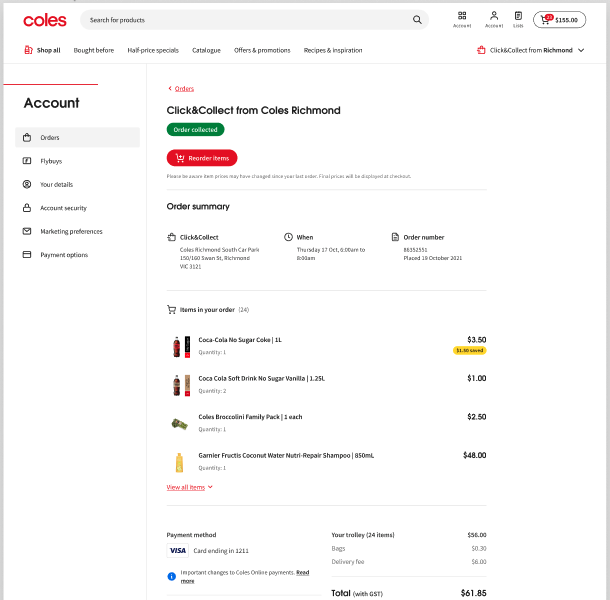 New functionality
AAC's applied to the screens
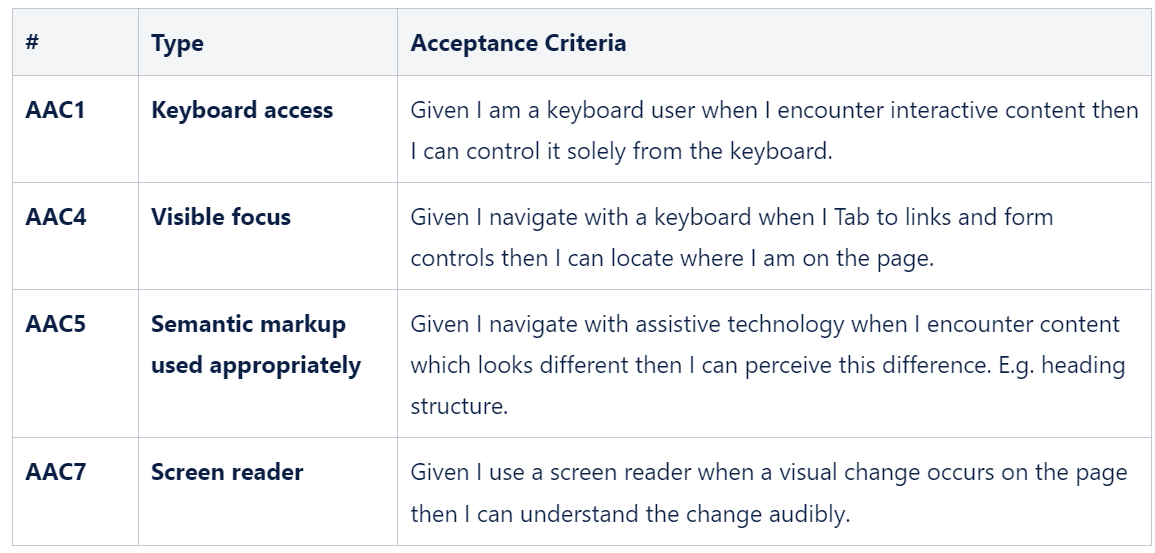 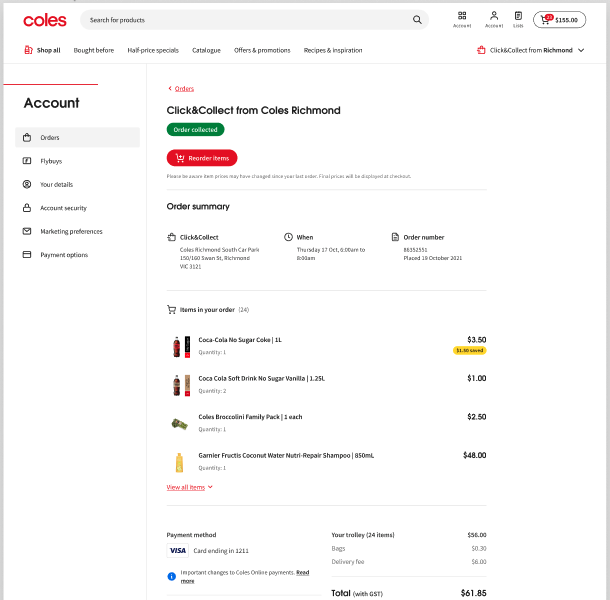 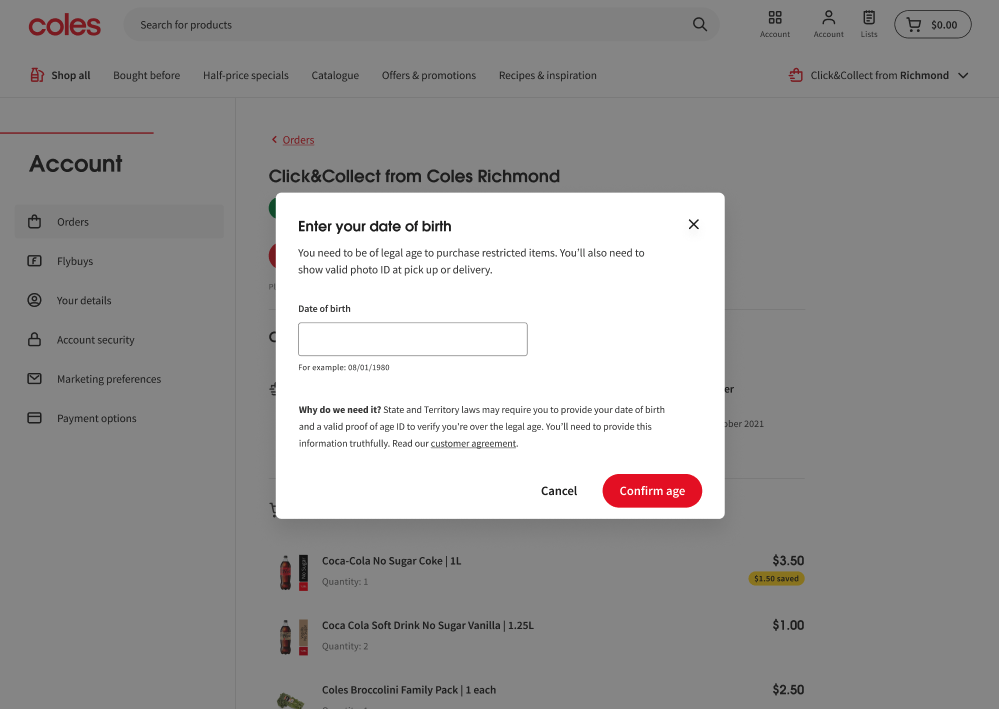 AAC5
AAC2
AAC4
AAC1
AAC7
AAC4
AAC5
AAC4
Who uses the AACs in product delivery agile squads
Accessibility Analysts:  to communicate key A11y info to the squad about the component.​

BAs: to flesh out the user stories to incorporate A11y at the requirement phase in the delivery cycle. ​

Developers: as a guidepost and instructions about how to build accessible products. ​

Testers: to refer to when performing QA testing.​
Who uses the AAC
Support
Supporting resources
A11y SME support
Companion doc
Training
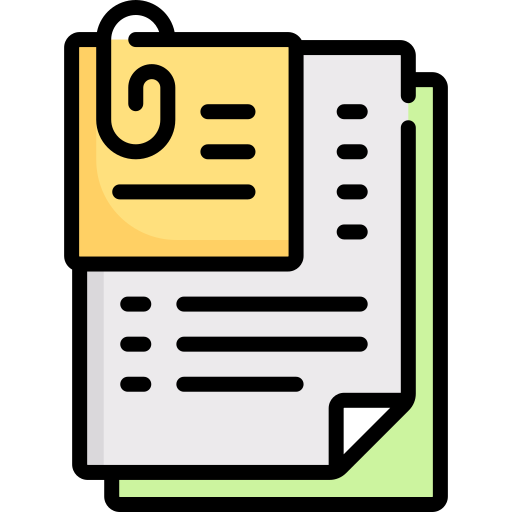 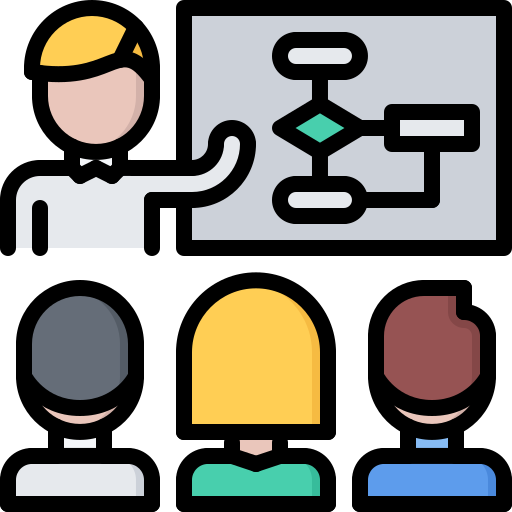 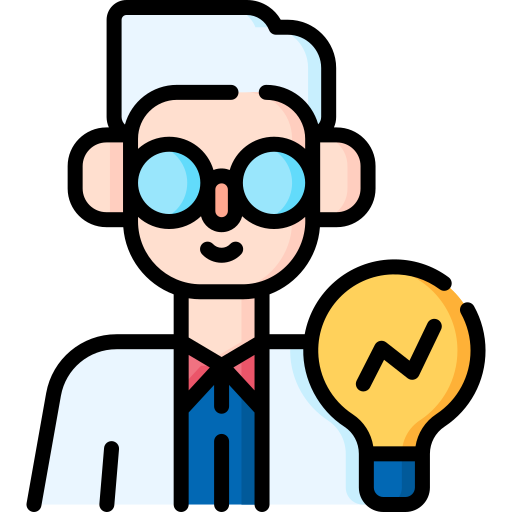 Teach the Agile teams about the AACs and how to use them.
Companion document; testing with the AACs ("How to guide")
Provide guidance from A11y analyst
Summary
Summary
​
The AACs are a collection of 10 Acceptance Criteria specifically for accessibility to make it easier for A11y to be included early on.  

They can be incorporated into user stories to improve usability and compliance to WCAG 2.1 A & AA.  ​

They define the boundaries of a user story, confirm when a story is working as intended and define testable conditions for A11y.
Thank you